Today In Prophecy
 
July 21, 2020
Presented by Gene Dahler
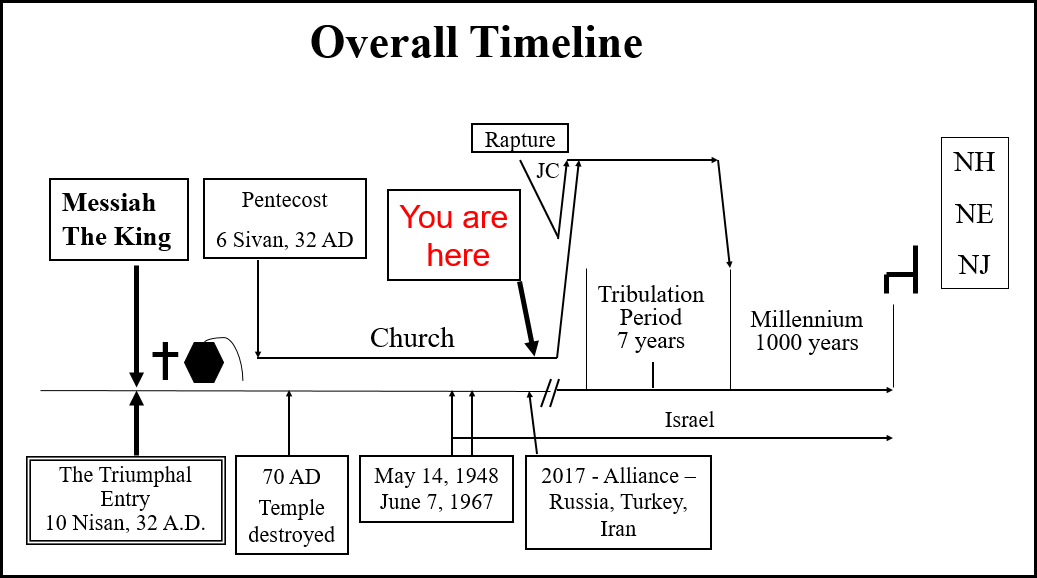 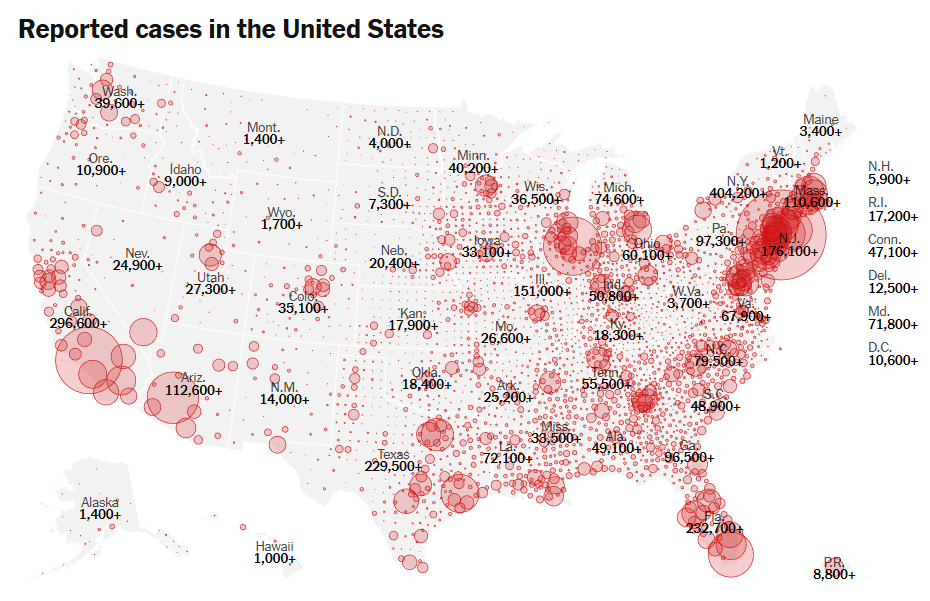 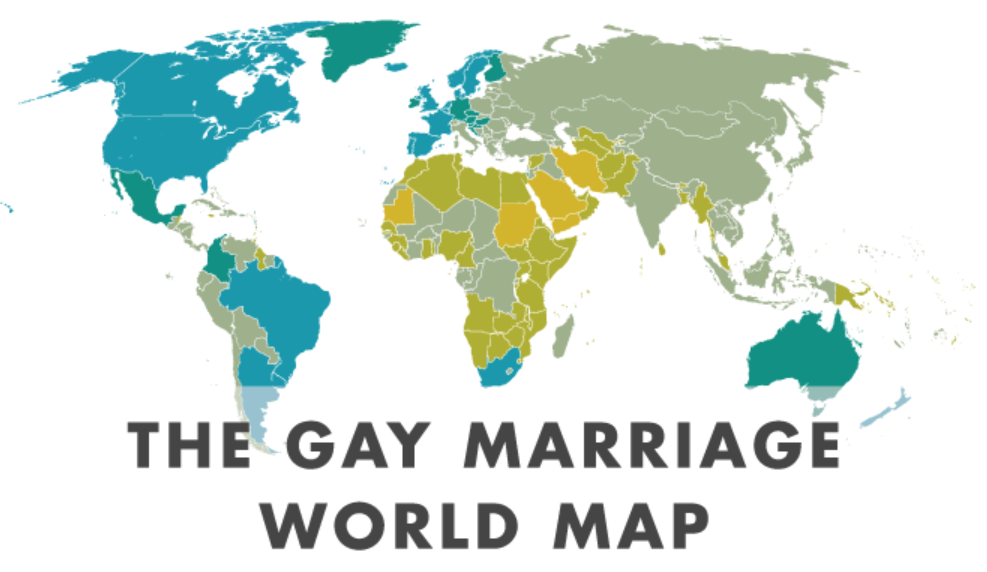 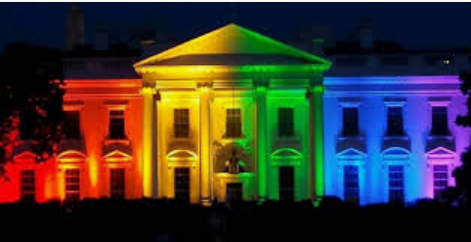 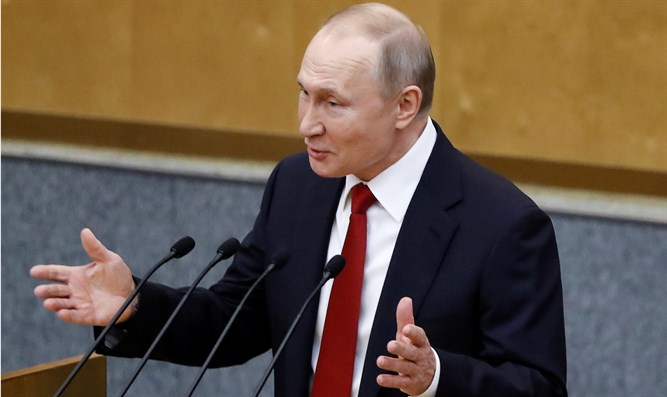 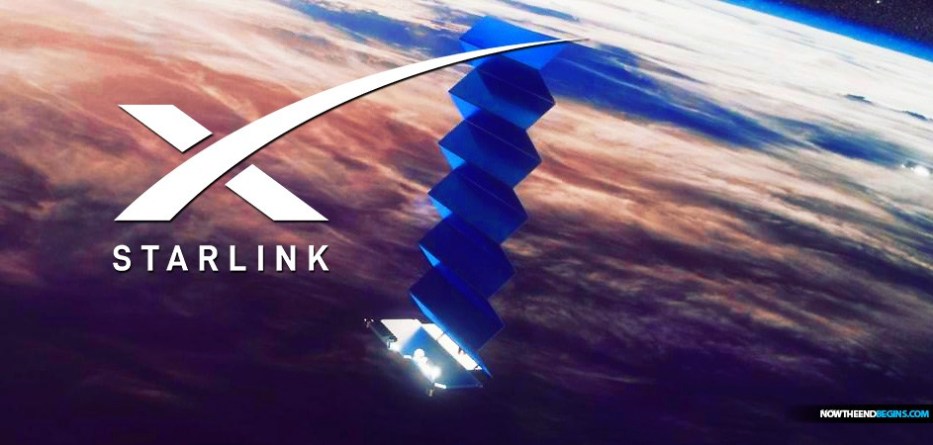 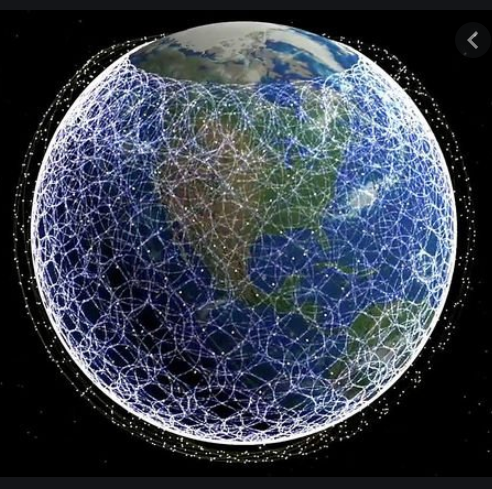 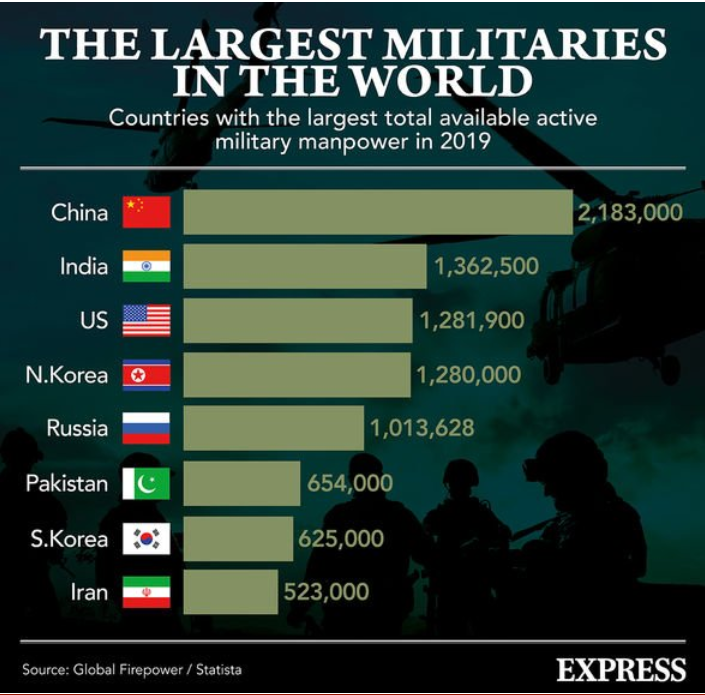 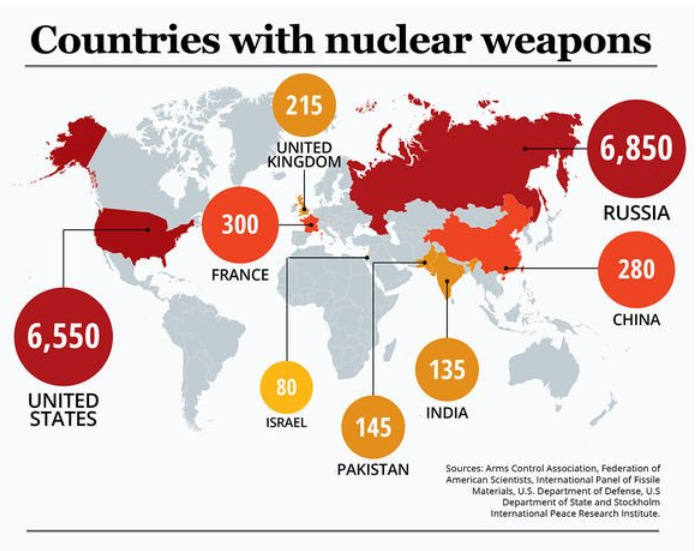 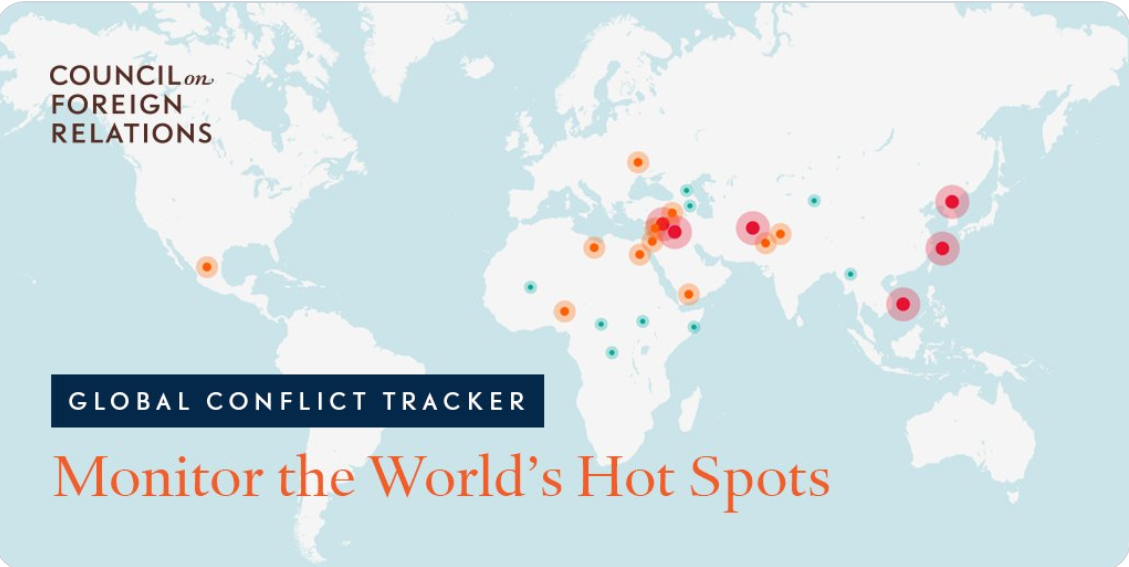 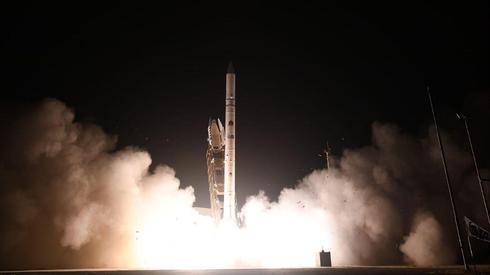 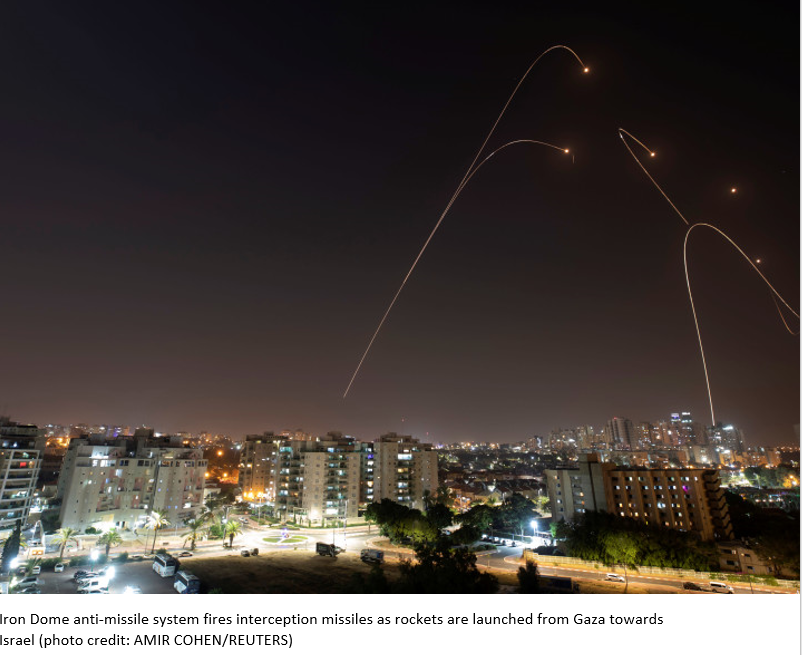 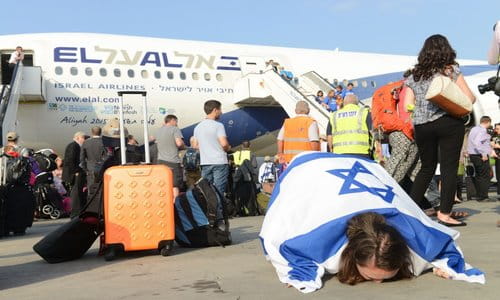 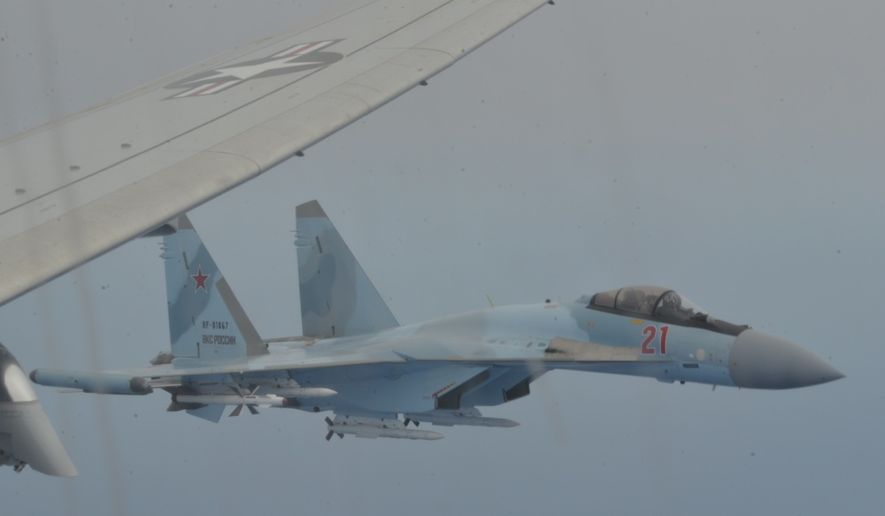 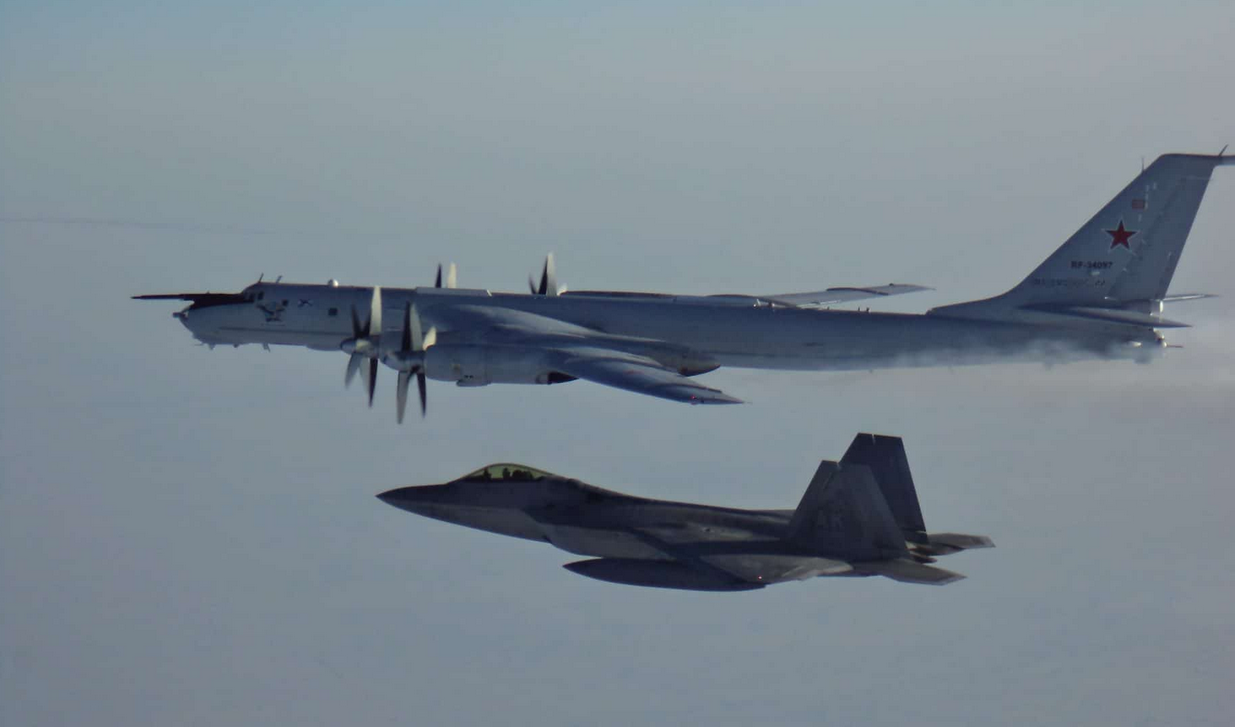 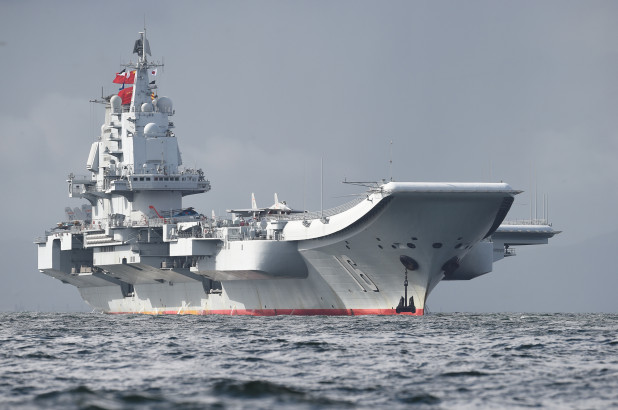 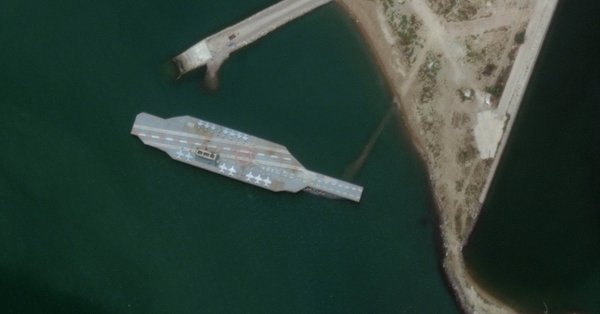 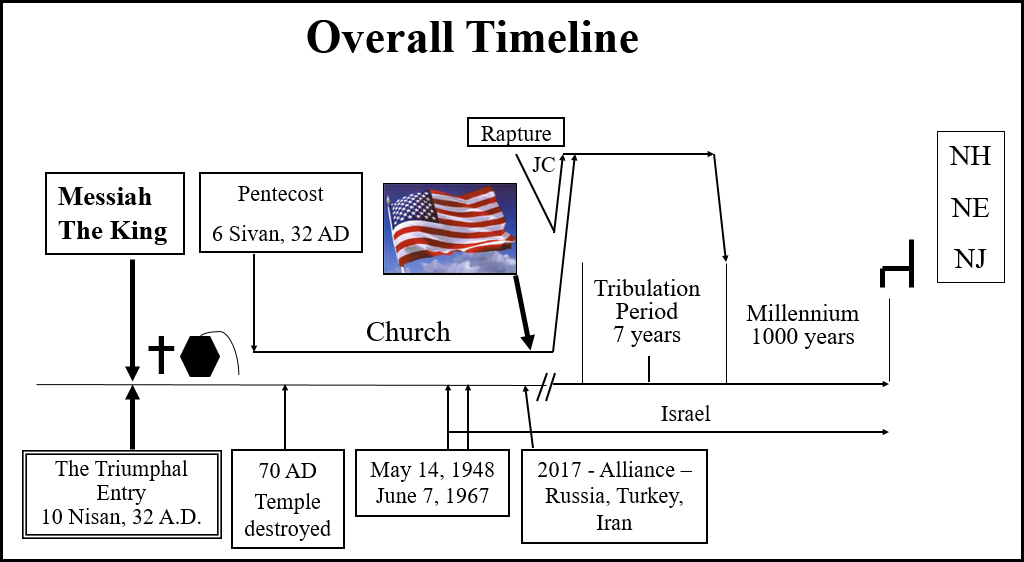 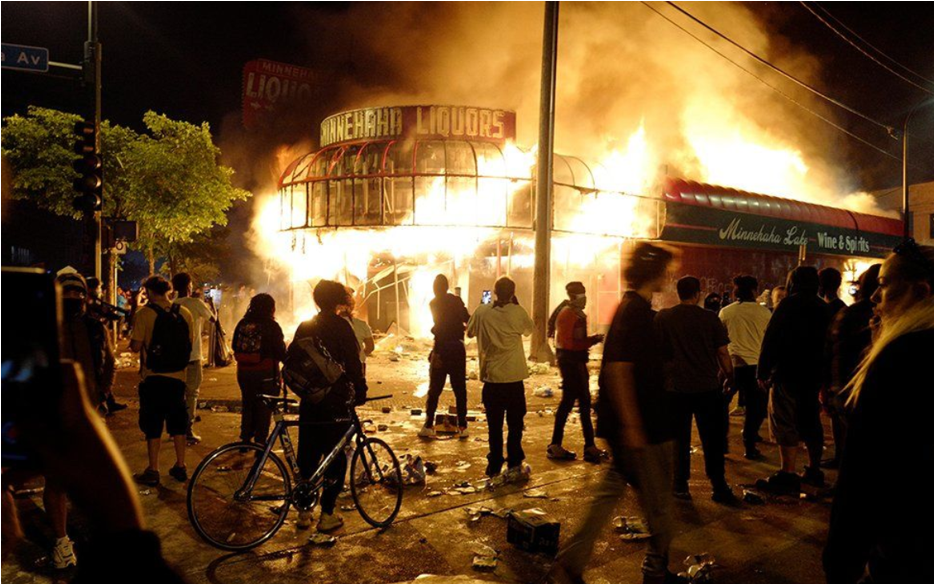 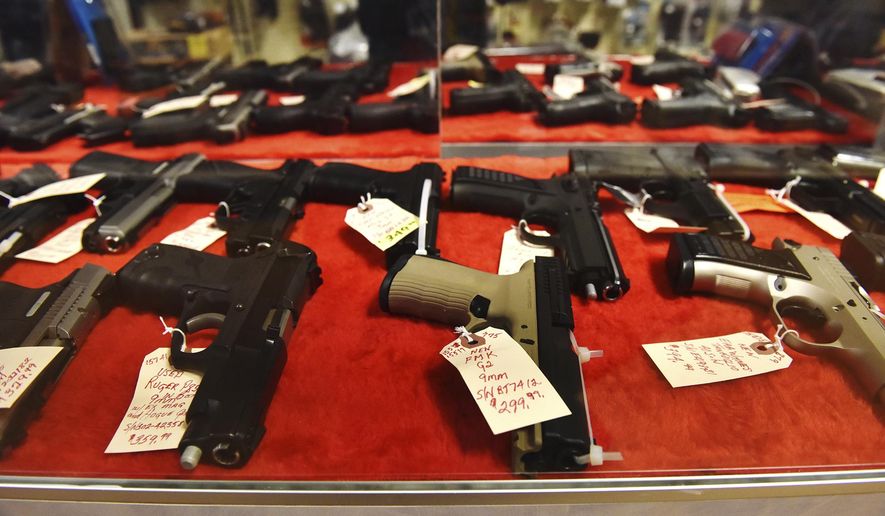 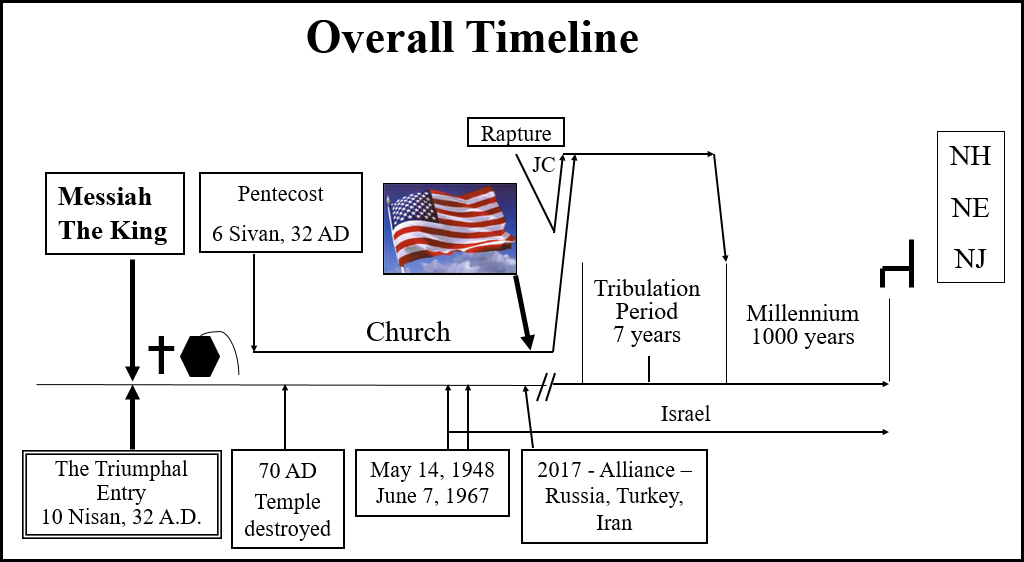 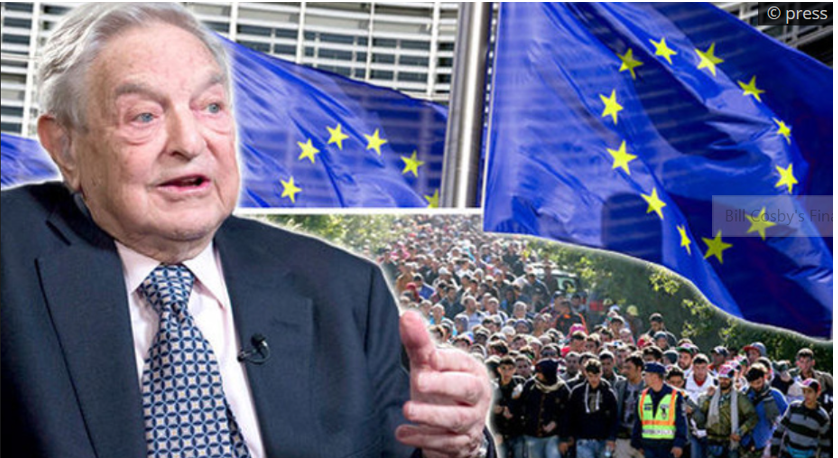 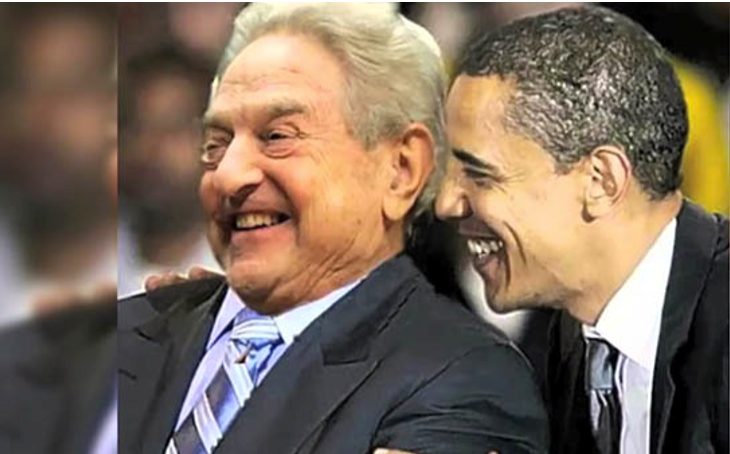 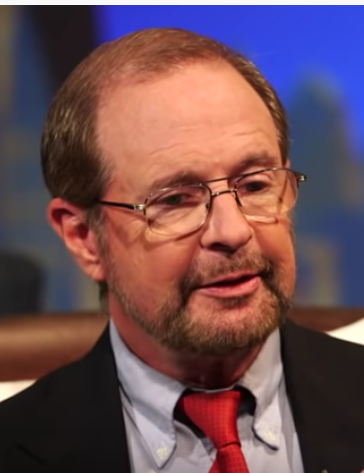 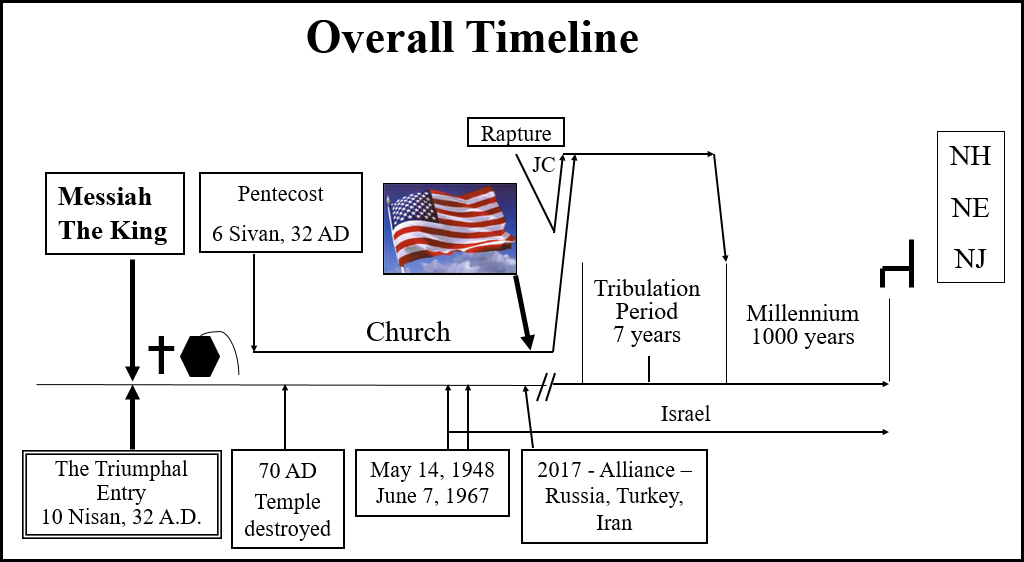 Prophetic Perspective News Sources

Rapture Ready News - http://www.raptureready.com/rapnews_db.php

Koenig World Watch Daily - http://www.watch.org/

His Channel – World News Briefing & Breaking News - http://www.hischannel.com/

Israeli Middle East Conflict News - https://www.debka.com/